Bài 26: LUYỆN TẬP
TIỂU HỌC HÒA NGHĨA
TOÁN LỚP 2
GV: Nguyễn Thị Mai Lan
Trò chơi: nhảy lò cò trên giấy
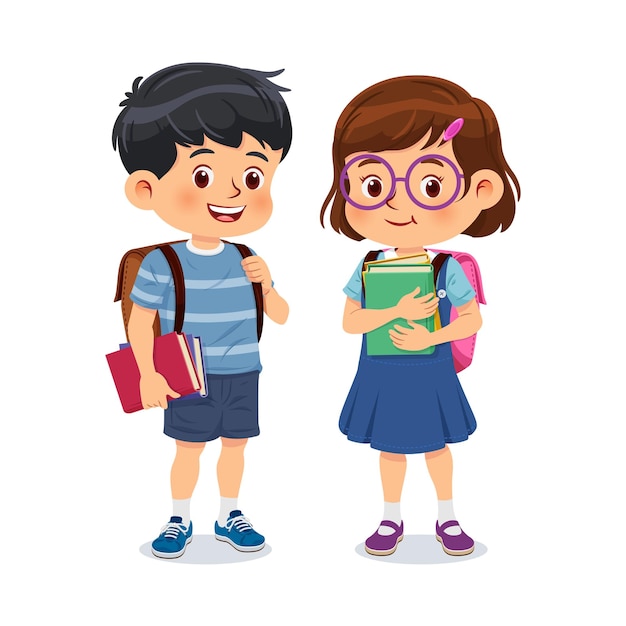 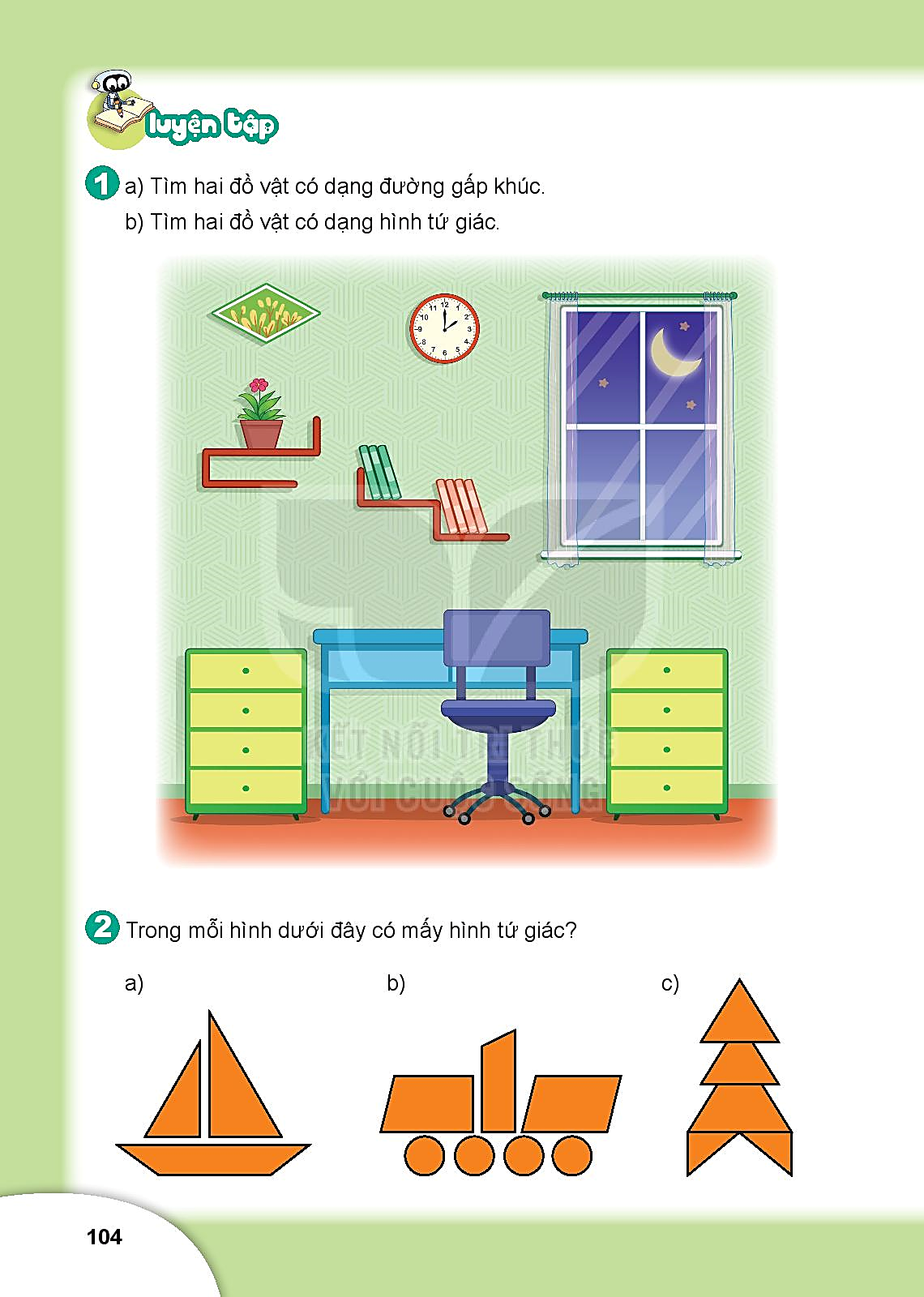 1
a) Tìm hai đồ vật có dạng đường gấp khúc.
b) Tìm hai đồ vật có dạng hình tứ giác.
Trong mỗi hình dưới đây có mấy hình tứ giác?
2
1
3
2
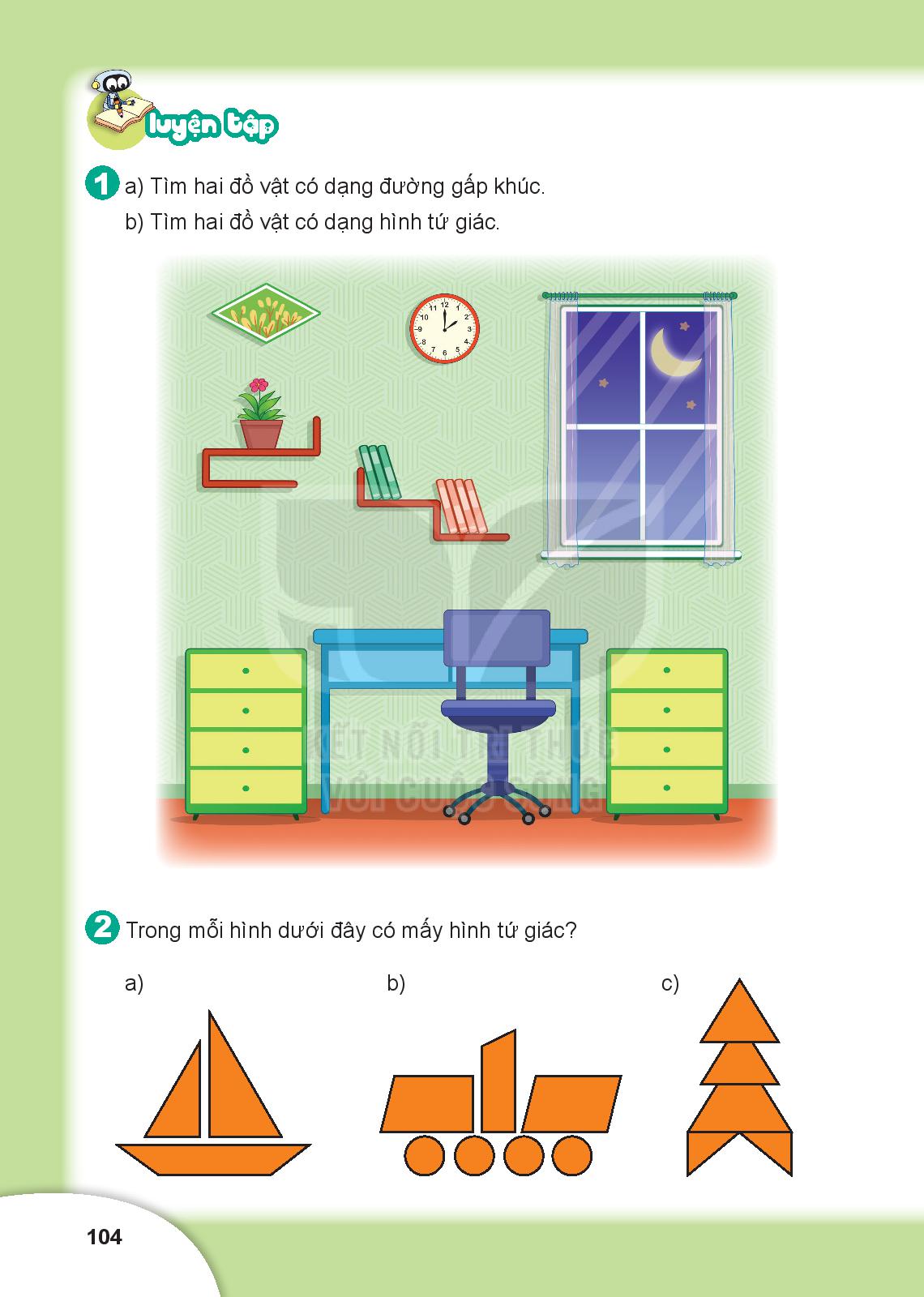 Rô-bốt, Việt và Mai chạy qua một bãi cỏ như hình vẽ.
3
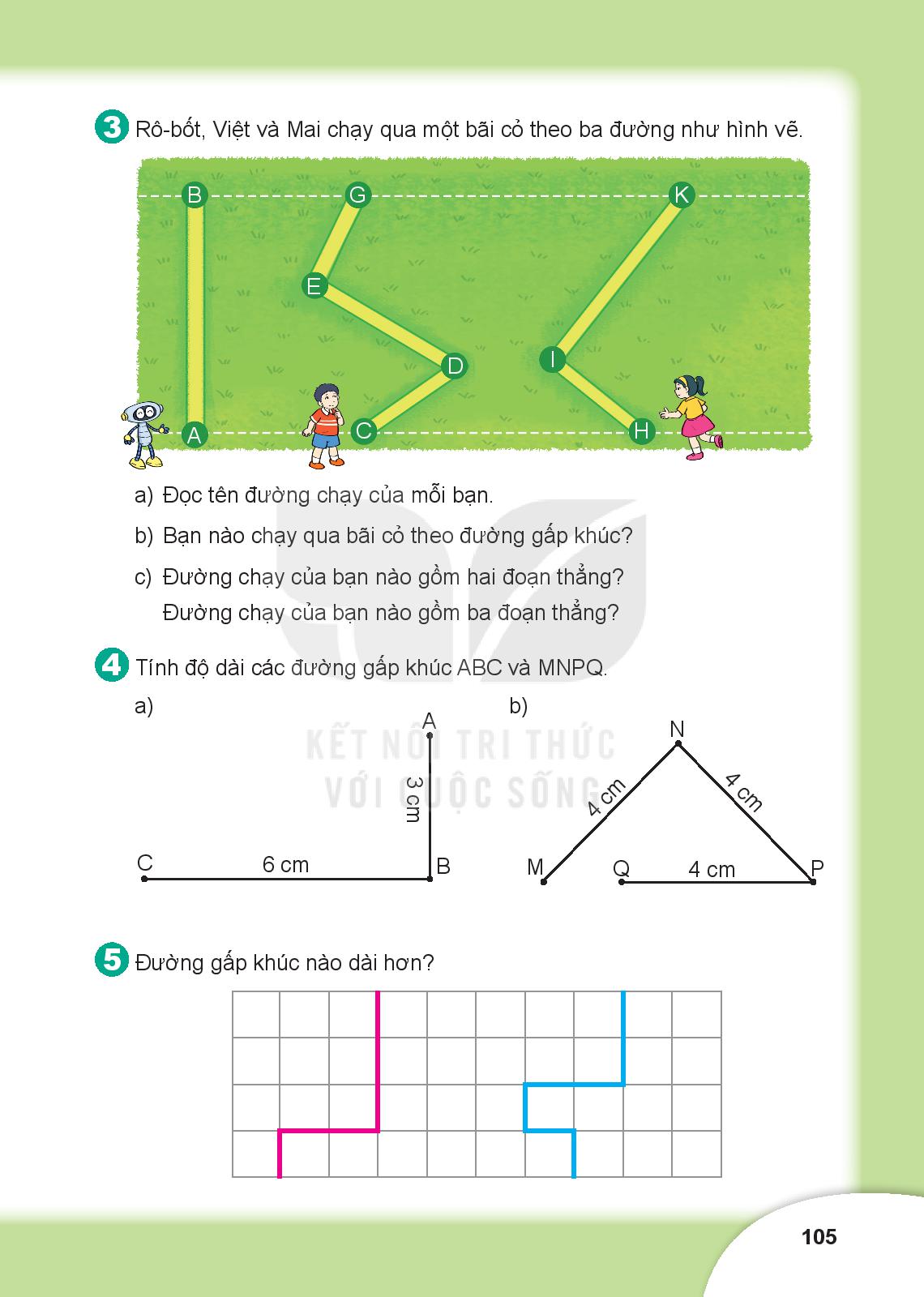 Đọc tên đường chạy của mỗi bạn. Đường chạy Rô bốt là AB; đường chạy Việt là: CDEG; đường chạy Mai là: HIK
b) Bạn nào chạy qua bãi cỏ theo đường gấp khúc?
c) Đường chạy của bạn nào gồm 2 đoạn thẳng?
    Đường chạy của bạn nào gồm 3 đoạn thẳng?
Đọc tên đường chạy của mỗi bạn. Đường chạy Rô bốt là AB; đường chạy Việt là: CDEG; đường chạy Mai là: HIK
Việt, Mai
Mai
Việt
Tính độ dài đường gấp khúc ABC và MNPQ
a)                                               b)
4
.
.
.
.
N
P
Q
M
.
.
.
A
C
B
4cm
4cm
3cm
4cm
6cm
Bài giải
Độ dài đường gấp khúc ABC là:
          3 + 6 = 9 (cm)
                Đáp số: 9 cm.
Bài giải
Độ dài đường gấp khúc MNPQ là:
          4 + 4 + 4 = 12 (cm)
                Đáp số: 12 cm.
Đường gấp khúc nào dài hơn?
5
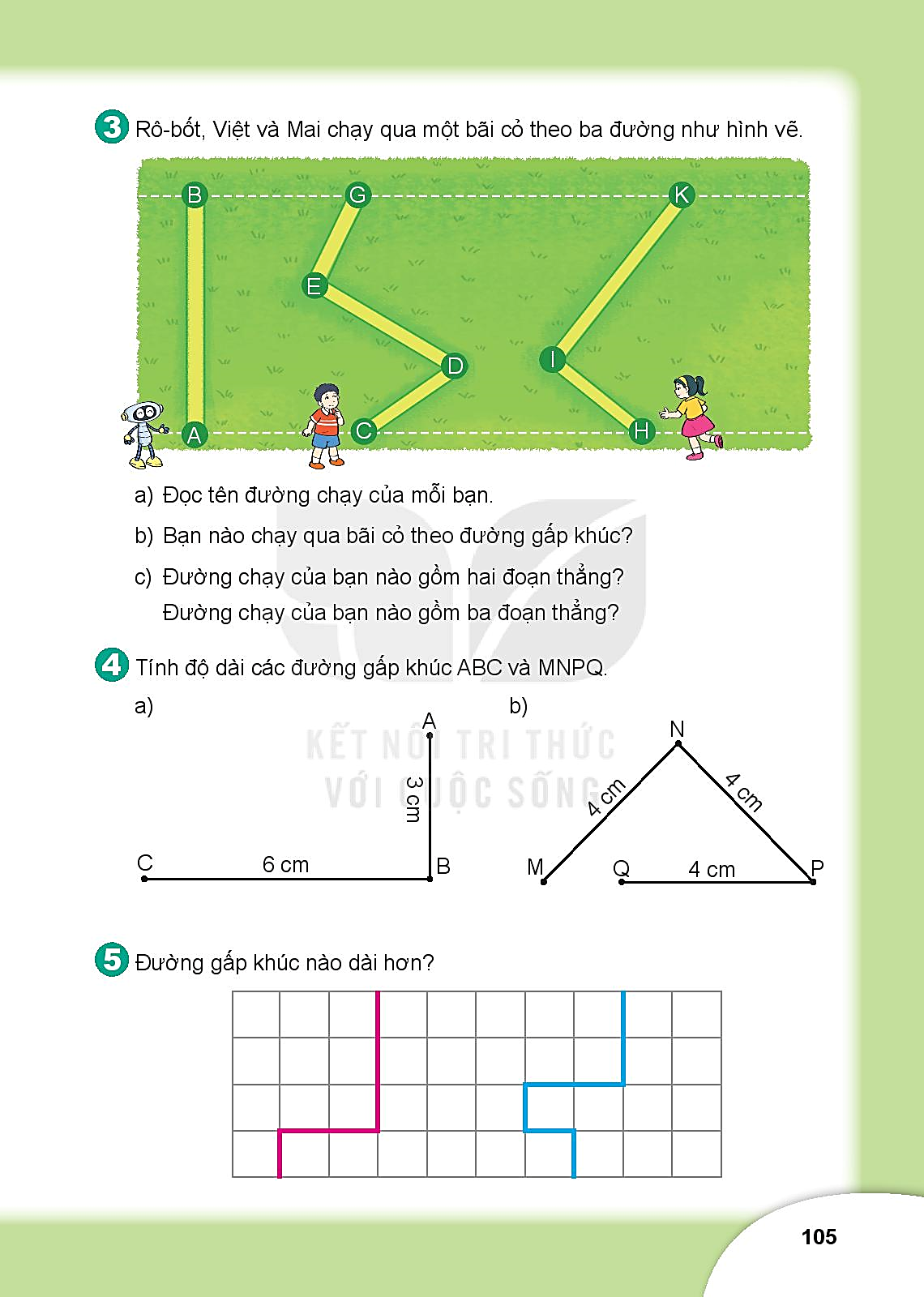 <
B
A
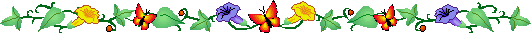 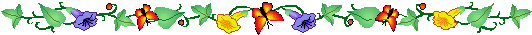 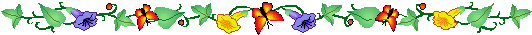 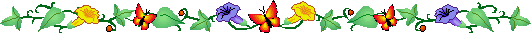 VỀ ĐÍCH
B
P
1
2
3
4
5
D
K
O
A
I
D
C
M
E
P
A
K
H
Q
C
E
G
B
N
I
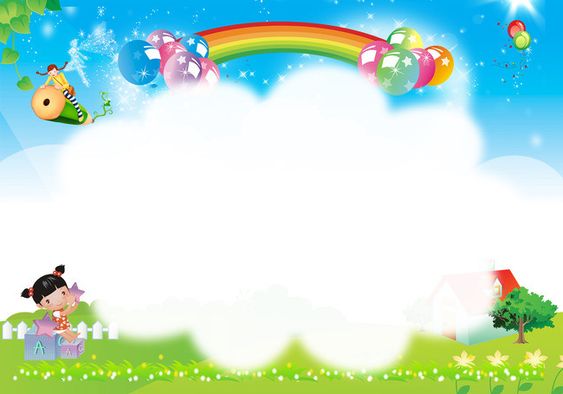 Chúc các em chăm ngoan, học giỏi.